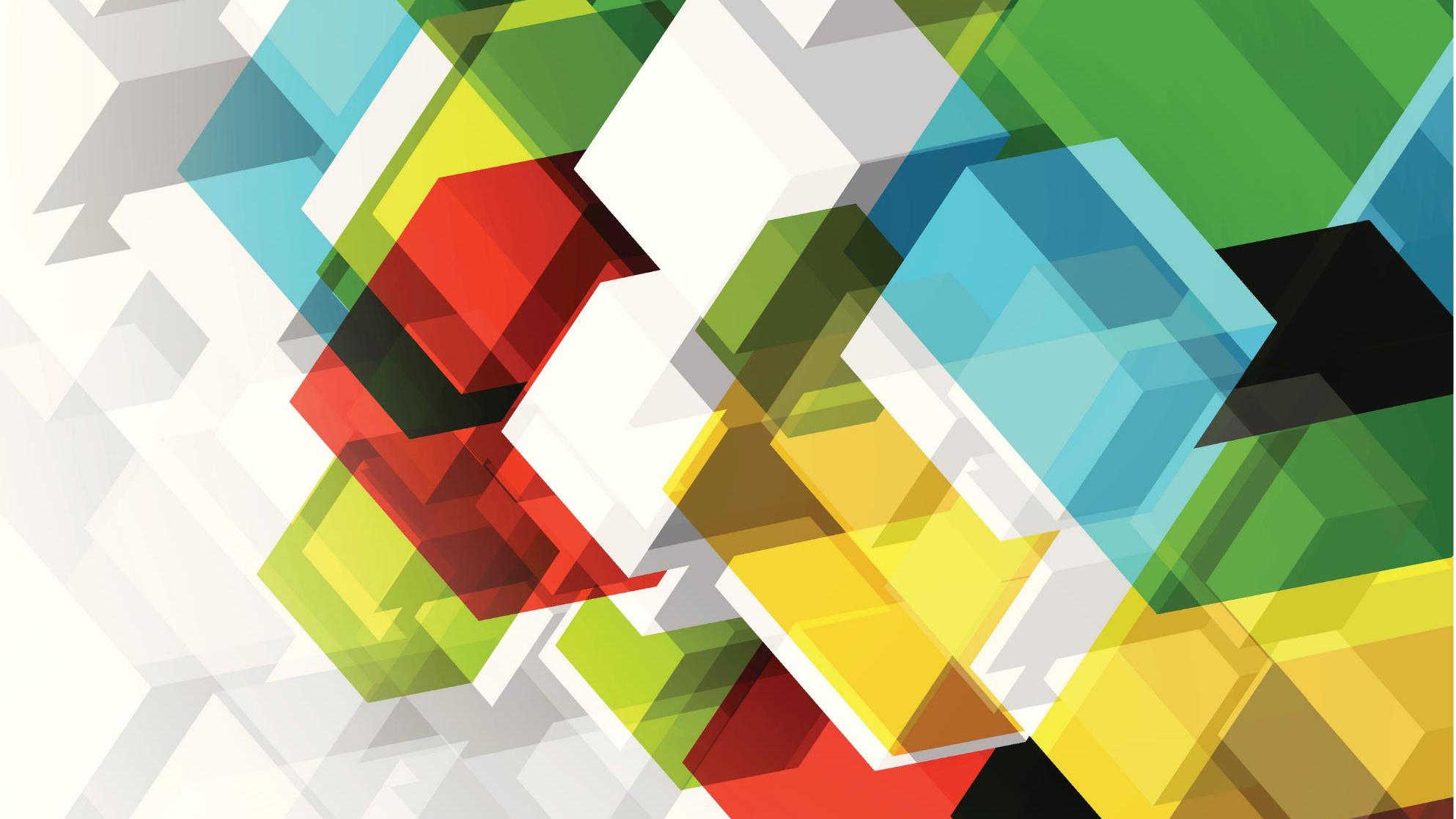 ΒΙΟΓΡΑΦΙΚΟ ΑΝΑΜΝΗΣΕΩΝ ΤΟΥ ΔΗΜΟΤΙΚΟΥ
Δρ Σεβαστή Α. Αποστόλου, Σχολική Ψυχολόγος Ολοήμερα Δημοτικά, 3ο 10ο 11ο 13ο 17ο ΔΣ Καλαμαριάς 2019-2020
ΟΙ ΣΤΑΘΜΟΙ ΤΗΣ ΖΩΗΣ ΜΟΥ
Η οικογένειά μου
Το σπίτι μου
Η περιοχή που μεγάλωσα
Ο παιδικός σταθμός μου
Το νηπιαγωγείο μου
Το δημοτικό μου
Οι φίλοι μου
Οι συμμαθητές μου
Οι δάσκαλοί μου
Οι δραστηριότητές μου
9/5/2020
Θυμάμαι…
Θυμήσου τρεις στιγμές από τη σχολική σου ζωή στο δημοτικό για τις οποίες νιώθεις:
ΧΑΡΑ
ΛΥΠΗ
ΠΕΡΗΦΑΝΙΑ ΓΙΑ ΤΟΝ ΕΑΥΤΟ ΣΟΥ
9/5/2020
ΣΚΕΦΤΟΜΑΙ…
Σκέψου τρία πράγματα για τη σχολική σου ζωή στο γυμνάσιο που θα σε κάνουν να νιώσεις:
ΕΝΘΟΥΣΙΑΣΜΟ προσμονής
ΆΓΧΟΣ αποφυγής
ΑΥΤΟΠΕΠΟΙΘΗΣΗ επίτευξης
9/5/2020
Το φυλαχτό μου
Μπορείς λοιπόν να φτιάξεις ένα είδος κολάζ με φωτό δίπλα από τα αρχικά στοιχεία που σου δίνονται και στη συνέχεια να γράψεις δυο μικρά κείμενα με τις σκέψεις σου γύρω από τις τρεις δυνατές στιγμές που έχεις κρατήσει από το δημοτικό και τρεις στιγμές που σκέφτεσαι ότι θα προκύψουν στη σχολική σου ζωή στο γυμνάσιο
Μπορείς να το κρεμάσεις στον πίνακα ανακοινώσεων στο γραφείο σού και να το κοιτάς κάθε φορά που νιώθεις κάποια ανασφάλεια ή χρειάζεται να επαναπροσδιορίσεις την πορεία σου
9/5/2020
ΕΥΧΗ
Σου ευχόμαστε ολόψυχα καλή σχολική ζωή στο γυμνάσιο, την αρχή της πορείας σου προς την ενηλικίωση!
9/5/2020